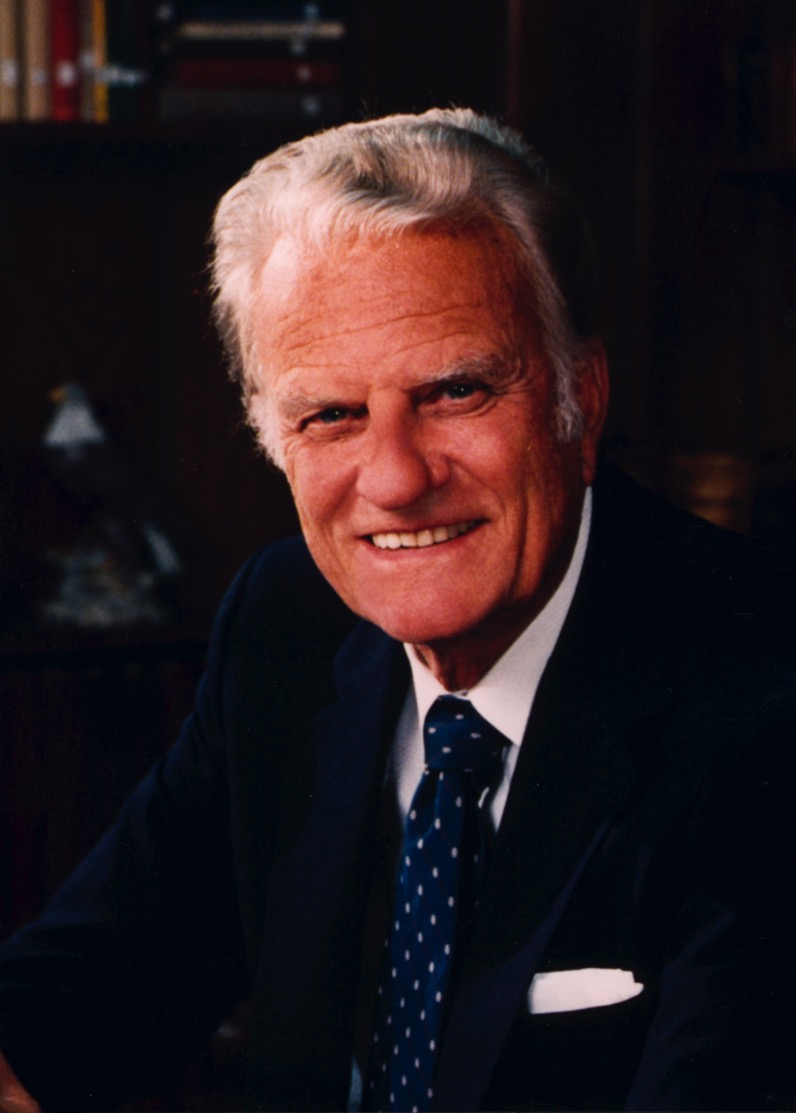 Kesimpulan
Pendahuluan
Billy Graham memulai dan mengakhiri pelayanannya dengan baik
Bagaimana anda dapat memulai dan mengakhiri khotbah anda dengan baik?
Dr. Rick Griffith • Singapore Bible College • BibleStudyDownloads.org
Memperkenalkan Khotbah Anda
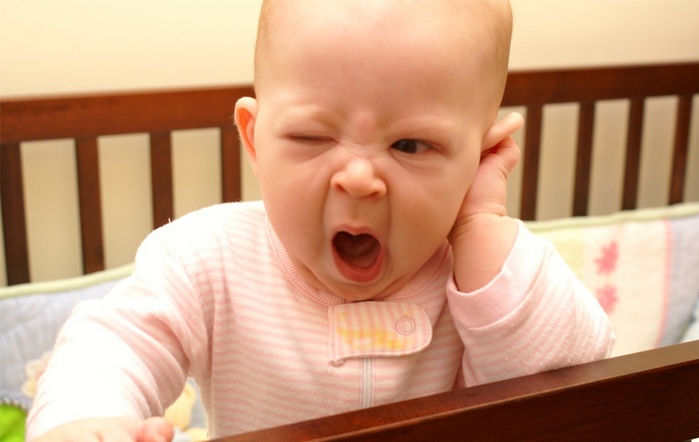 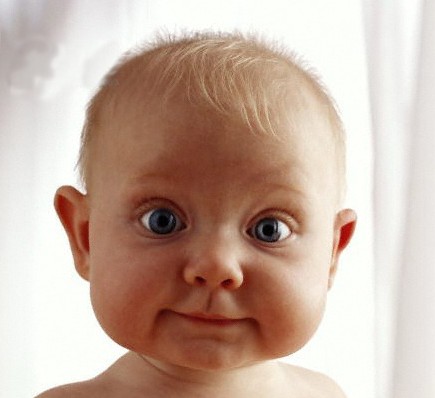 [Speaker Notes: One of the key purposes of the introduction is to bring the audience from here…
To here!]
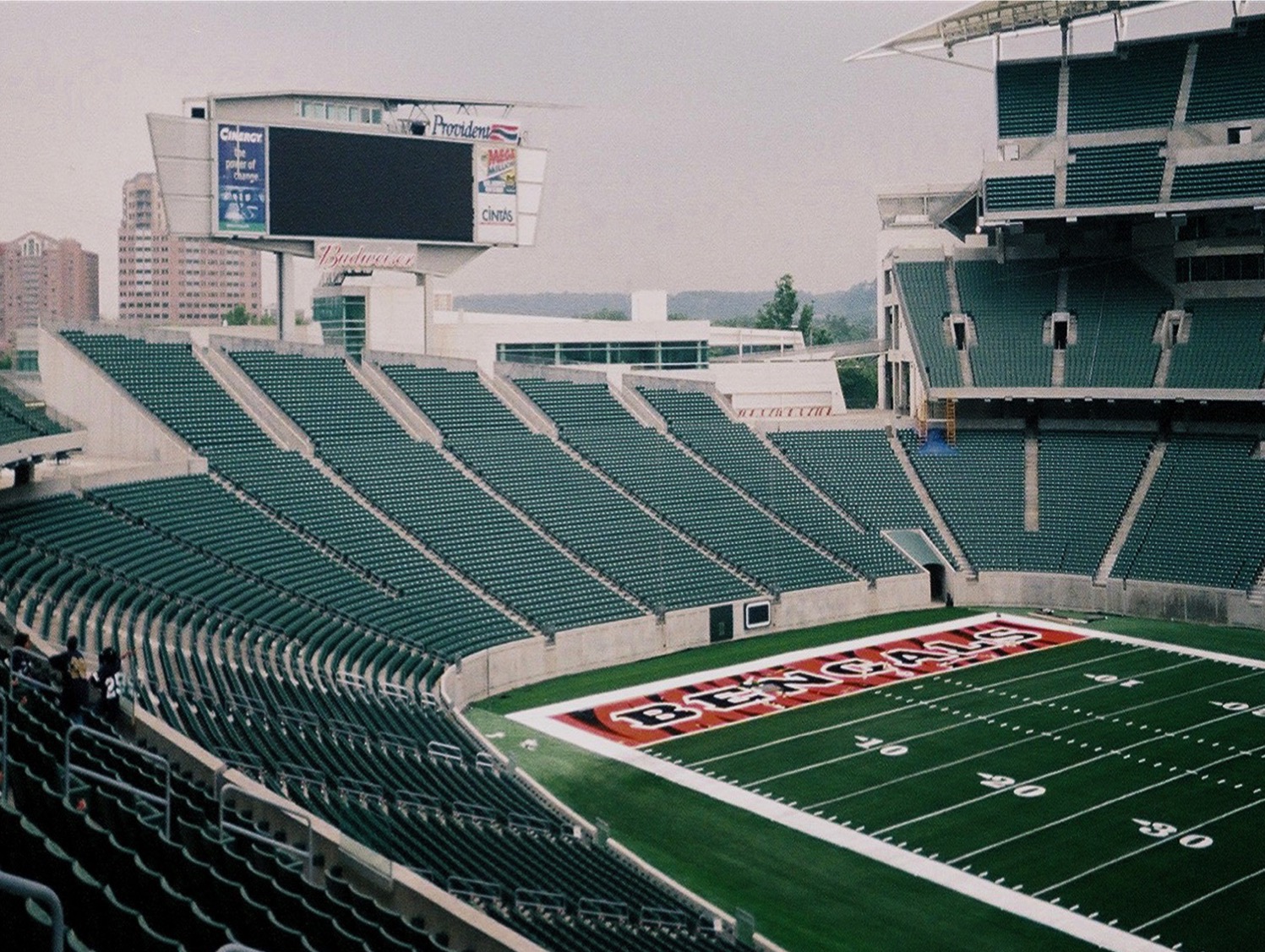 74
Peringatan Dua Menit
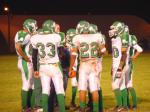 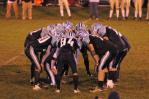 “Bagi sang pengkhotbah, peringatan dua menit datang di awal permainan.”
Haddon Robinson, Biblical Preaching (Khotbah Alkitabiah), hal. 167
74
Ada tiga tipe pengkhotbah:
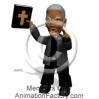 Mereka yang tidak dapat anda dengarkan
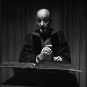 Mereka yang dapat anda dengarkan
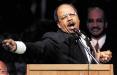 Mereka yang harus anda dengarkan
Pada bagian pendahuluan, jemaat biasanya memutuskan tipe pengkhotbah yang berbicara kepada mereka pagi itu
Haddon Robinson, Biblical Preaching (Khotbah Alkitabiah), hal. 167
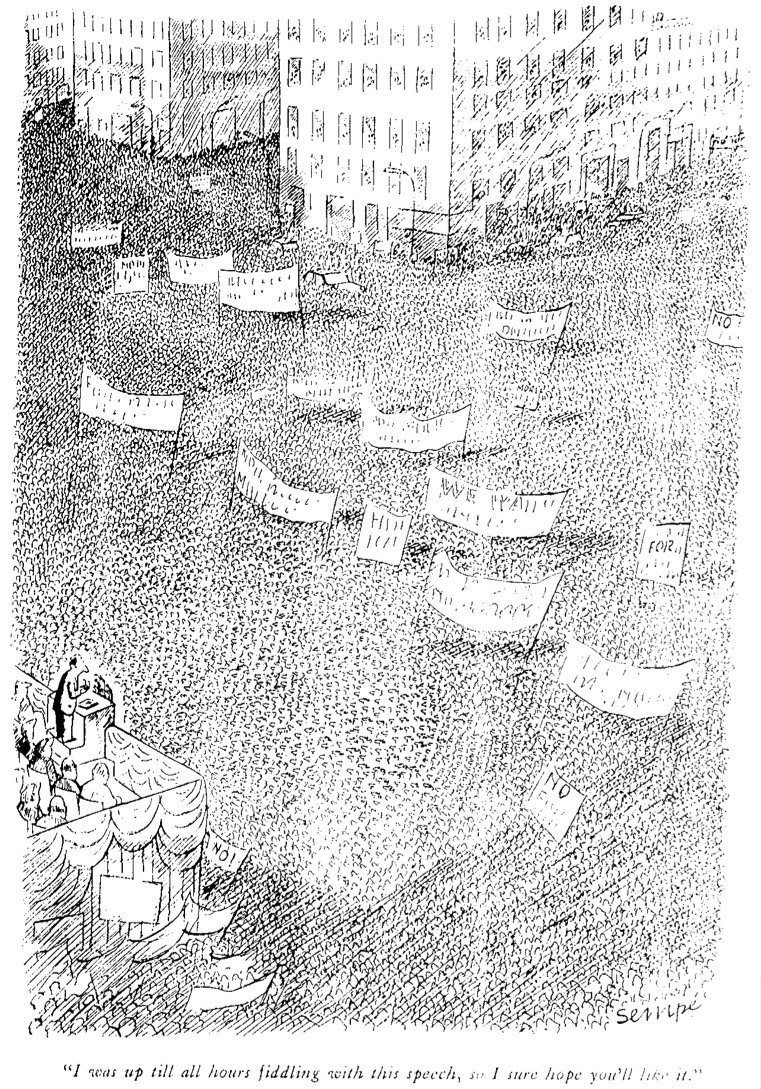 Jangan Meminta Maaf!
Apakah contoh-contoh khotbah yang dimulai dengan permohonan maaf yang dapat anda berikan?
“Persiapan khotbah saya untuk kali ini kurang, jadi khobah ini tidak akan terlalu bagus…”

“Maafkan bahasa Inggris saya yang kurang…”

“Anjing memakan naskah khotbah pertama saya, jadi saya harus membuatnya lagi…”
“I was up till all hours fiddling with this speech, so I sure hope you’ll like it.”
Saya terjaga sepanjang waktu bergumul dgn khotbah ini, jadi saya berharap anda akan menyukainya
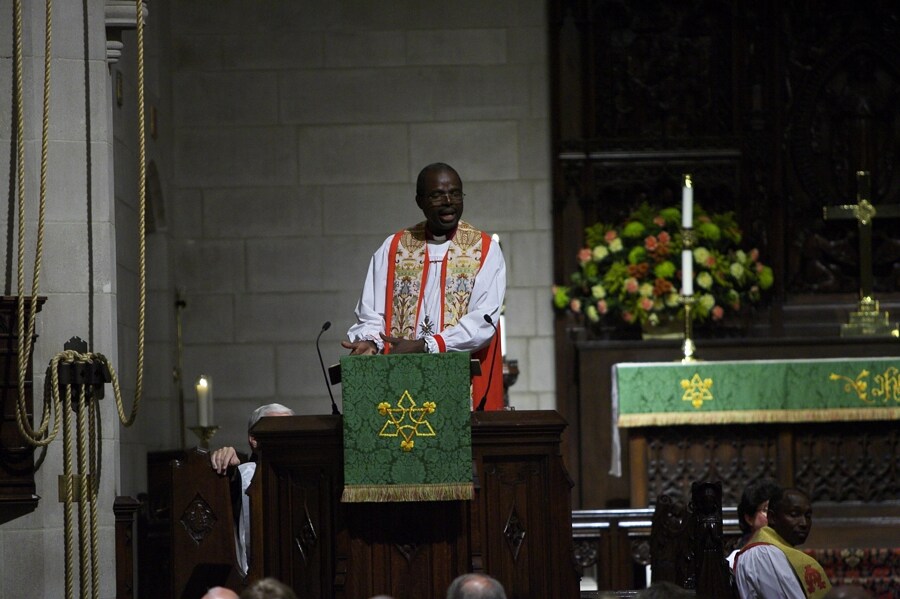 74
RBBB UUT
USAHA
RBBBUUT
USAHA
Kesimpulan
Pendahuluan
Akronim dapat menolong anda mengingat apa yang termasuk dalam khotbah
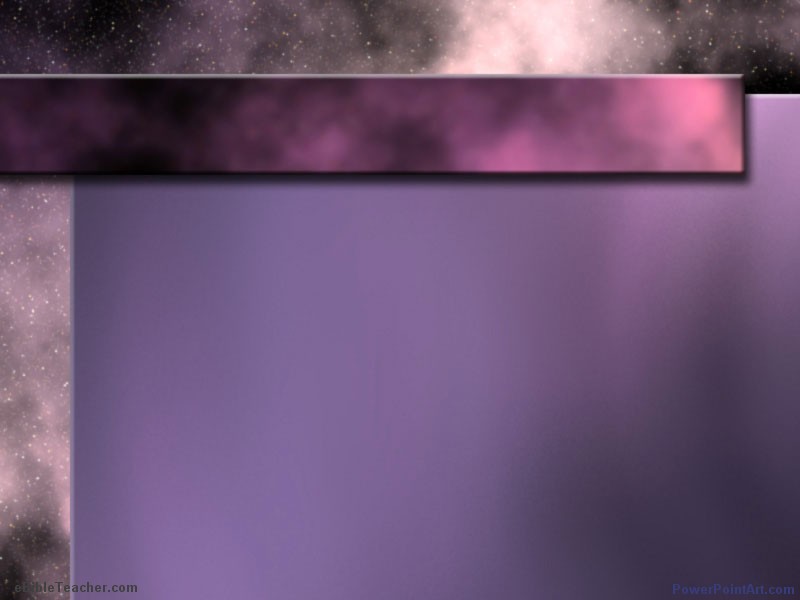 74
RBBB UUT
Raih Perhatian atas Subjek yang dikhotbahkan
Pendahuluan
Petunjuk-Petunjuk Keikutsertaan Pendengar
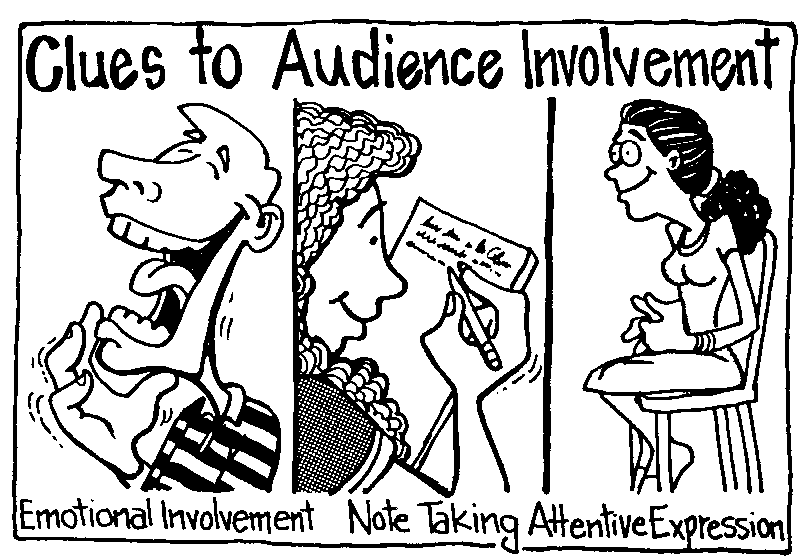 Ekspresi memperhatikan
Keterlibatan Emosi
Mencatat
Ken Davis, Secrets to Dynamic Communication
(Rahasia menuju Komunikasi Dinamis)
Petunjuk-Petunjuk Ketidakpedulian Pendengar
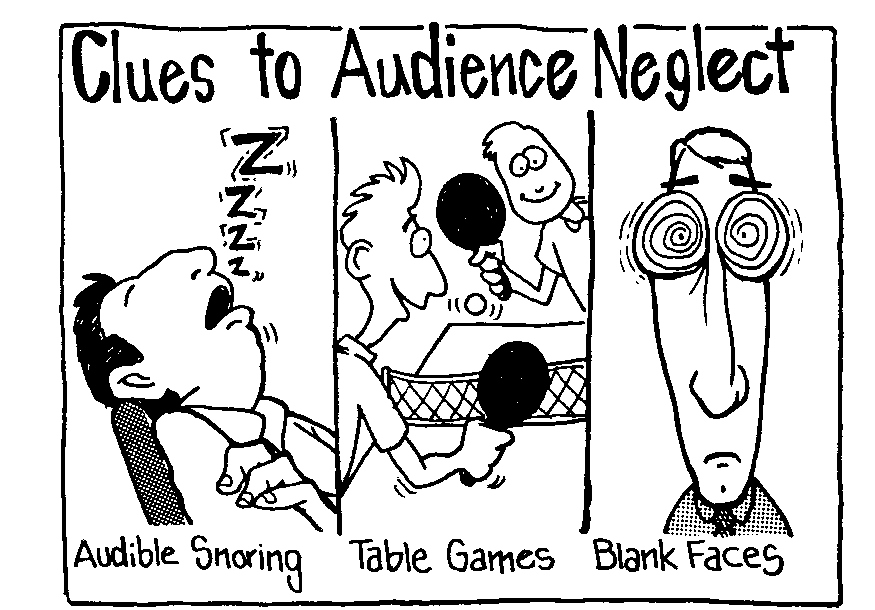 Permainan Tenis Meja
Ngorok
Tatapan Kosong
Ken Davis, Secrets to Dynamic Communication
(Rahasia menuju Komunikasi Dinamis)
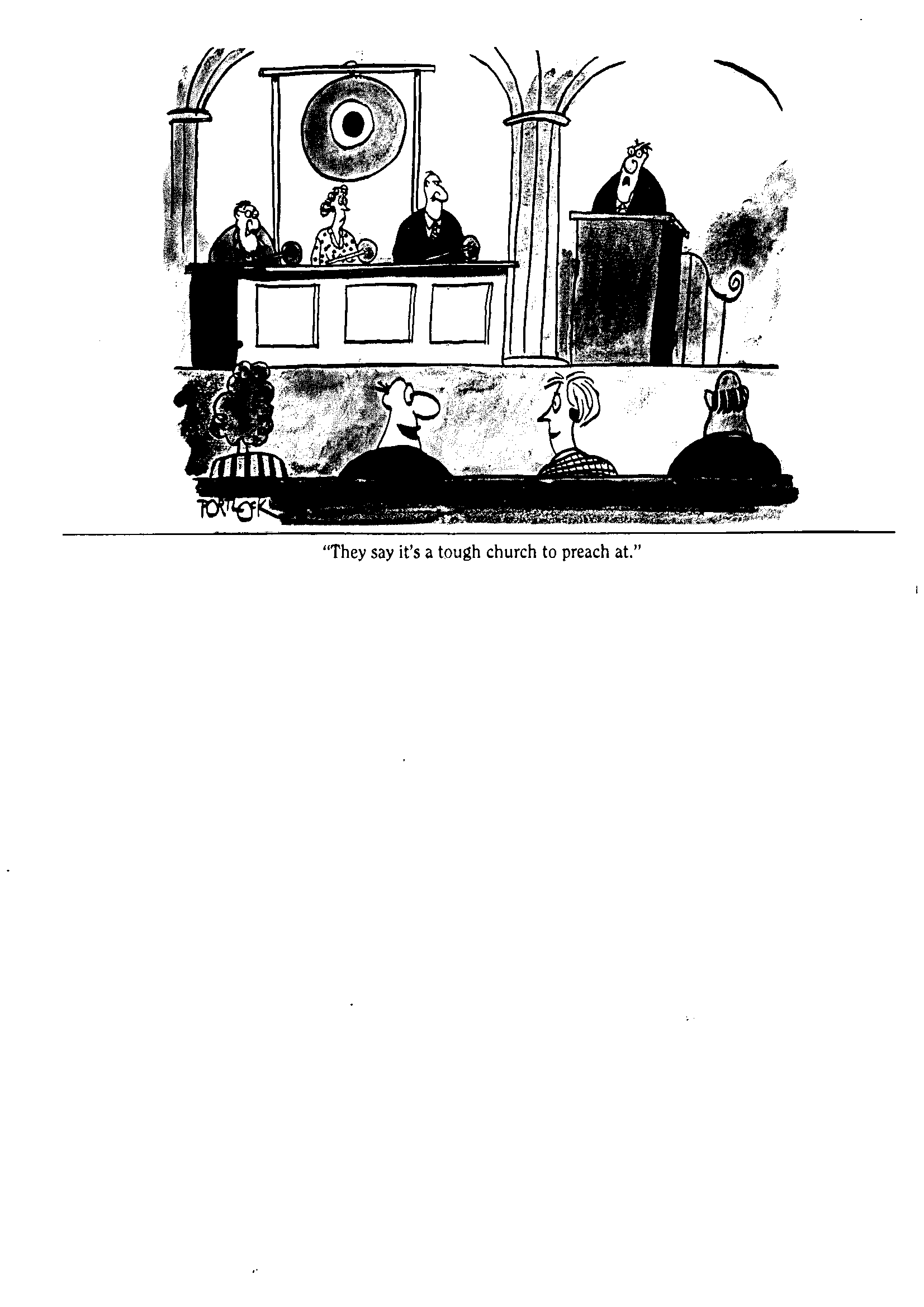 “Mereka berkata sulit berkhotbah di gereja ini”
Dapatkan perhatian mereka di awal atau tidak sama sekali!
[Speaker Notes: Di Amerika Serikat ada pertunjukan bernama “The Gong Show,” pertunjukan lama di mana para juri dapat dengan segera memberhentikan si penyanyi atau pembaca puisi, dll. dengan memukul gong. Orang yang sedang tampil tersebut kemudian harus meninggalkan panggung pada saat itu juga!]
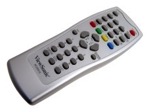 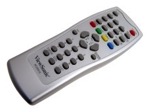 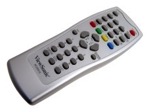 Sindrom “Kendali Jarak Jauh”
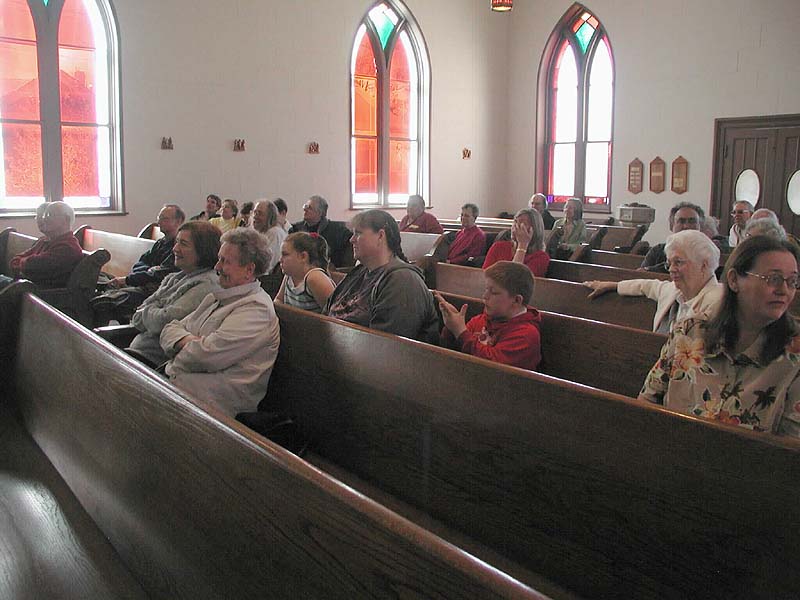 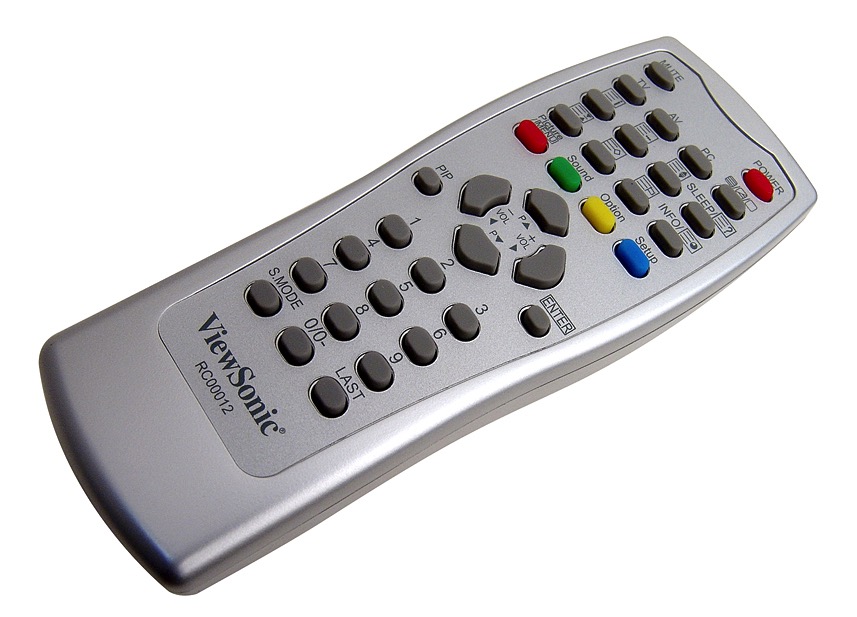 Pendengar mempunyai “pengendali jarak jauh (remote)” di dalam kepala mereka dan dapat berganti saluran setiap saat ketika mereka berpikir ada hal lain yang lebih menarik! Berusahalah untuk membuat mereka terus tertarik untuk mendengarkan khotbah!
Apa yang sebenarnya sedang mereka pikirkan?
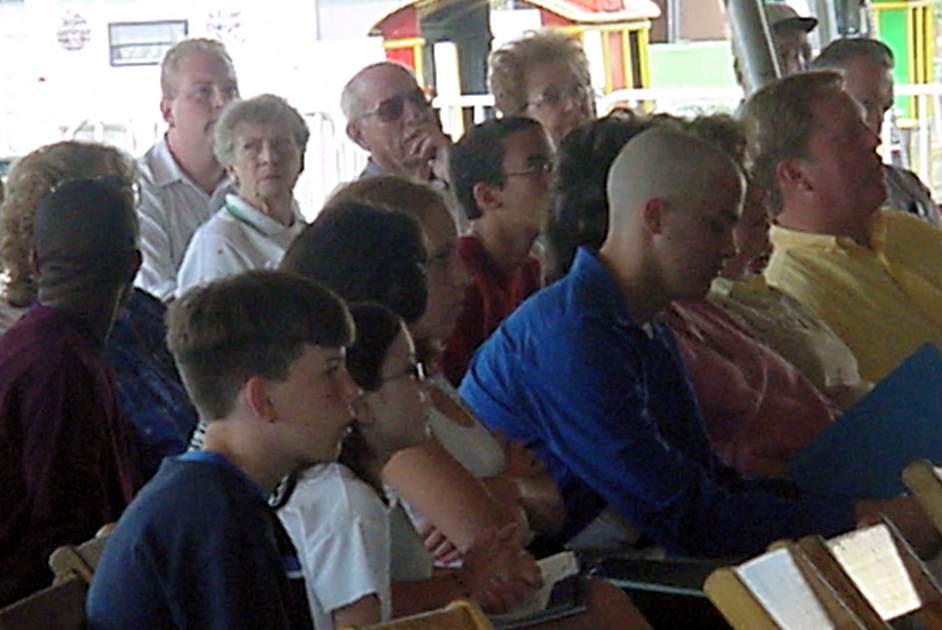 Lewis B. Smedes menjelaskannya dengan baik…
Dalam buku karya Hostetler, Introducing the Sermon (Memperkenalkan Khotbah), hal. 27
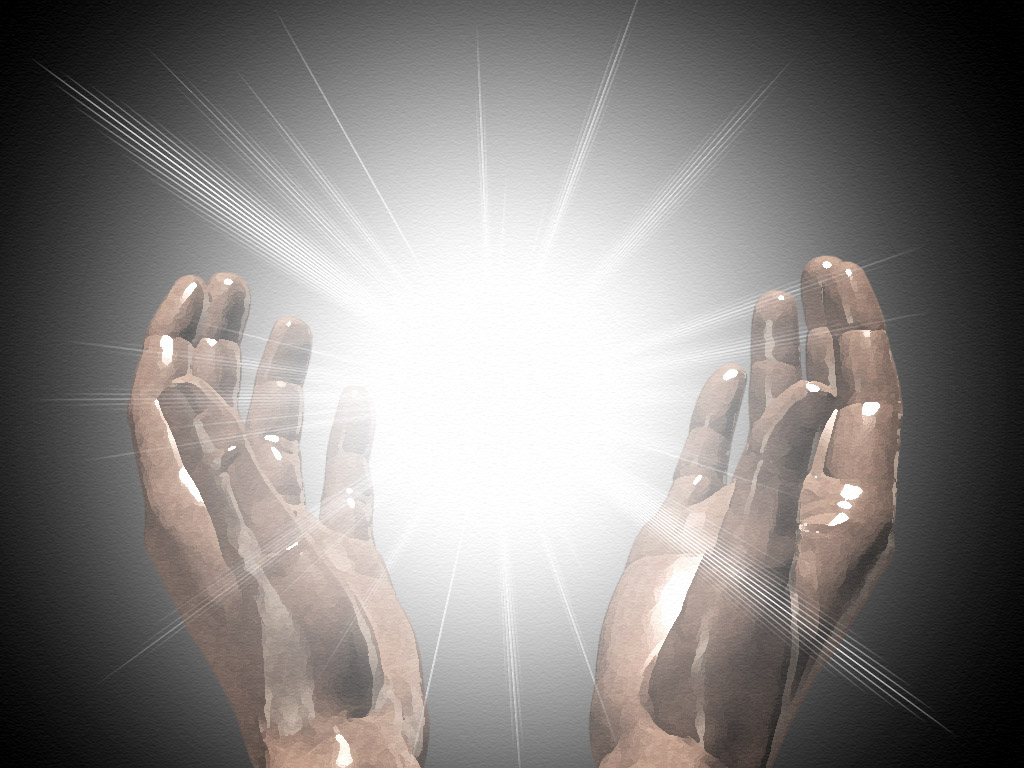 76
“Tidakkah setiap orang mengharapkan kebangkitan?”
Apakah anda berpikir ini adalah kalimat pertama yang baik untuk suatu khotbah? Mengapa atau mengapa tidak?
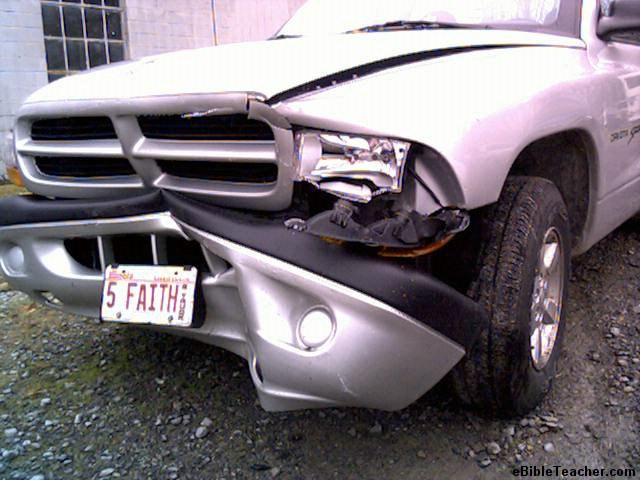 76
“Jika anda ingin menghancurkan suatu masyarakat tanpa menggunakan senjata, bagaimana anda melakukannya?”
Apakah ini sebuah pembukaan yang baik?  Mengapa atau mengapa tidak?
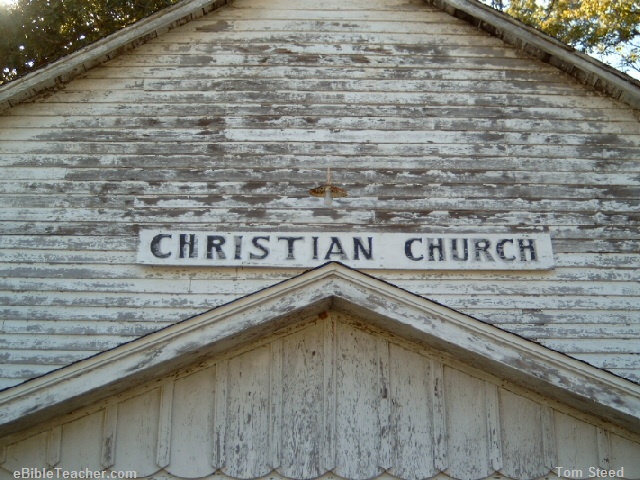 76
“Awalnya, dalil/proposisi ini mungkin kelihatan berlawanan.”
(Mengacu kepada judul khotbah, “Apa yang Dunia Butuhkan adalah Lebih Sedikit Gereja dan Lebih Banyak Tubuh Kristus.”)
Awal yang baik atau tidak?
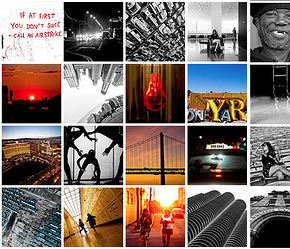 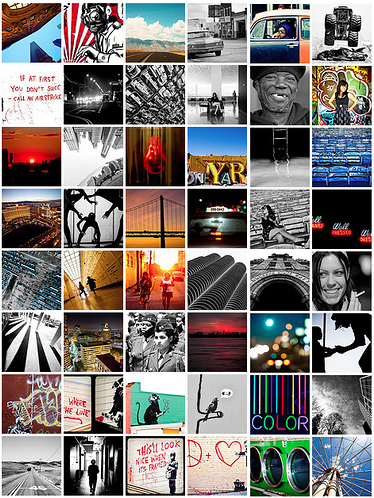 Bagaimana anda mendapatkan perhatian?
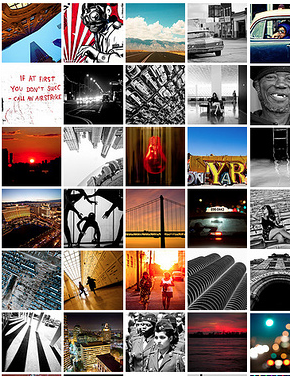 Lihat daftar Sunukjian di hal 76a
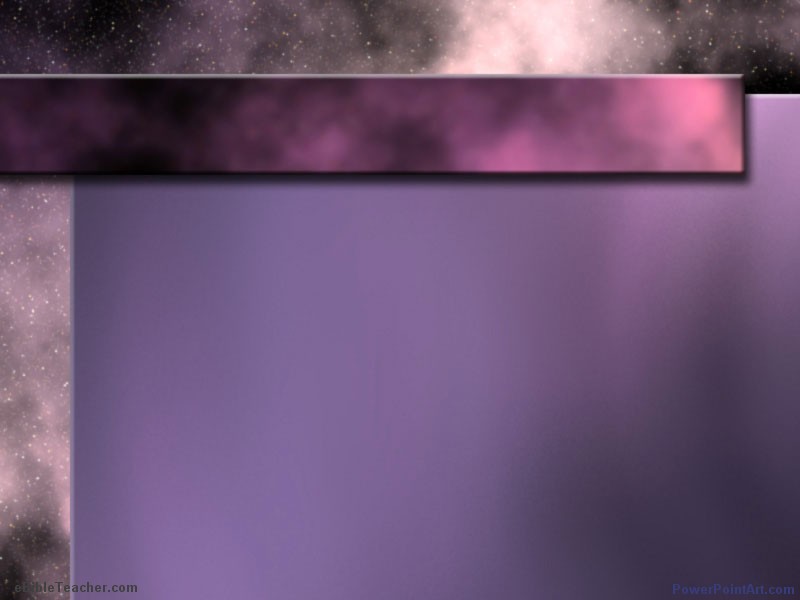 74
RBBB UUT
Raih Perhatian atas Subjek yang dikhotbahkan
Bangkitkan Kebutuhan
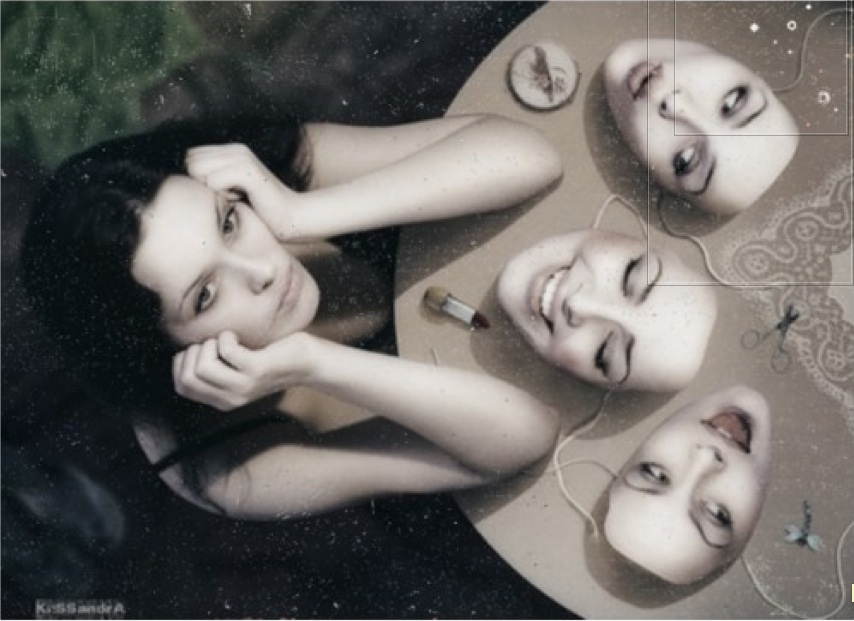 Bantu mereka mengaku pakai topeng
Pendahuluan
Bagaimana bangkitkan kebutuhan?
Tanya pertanyaan“anda”!
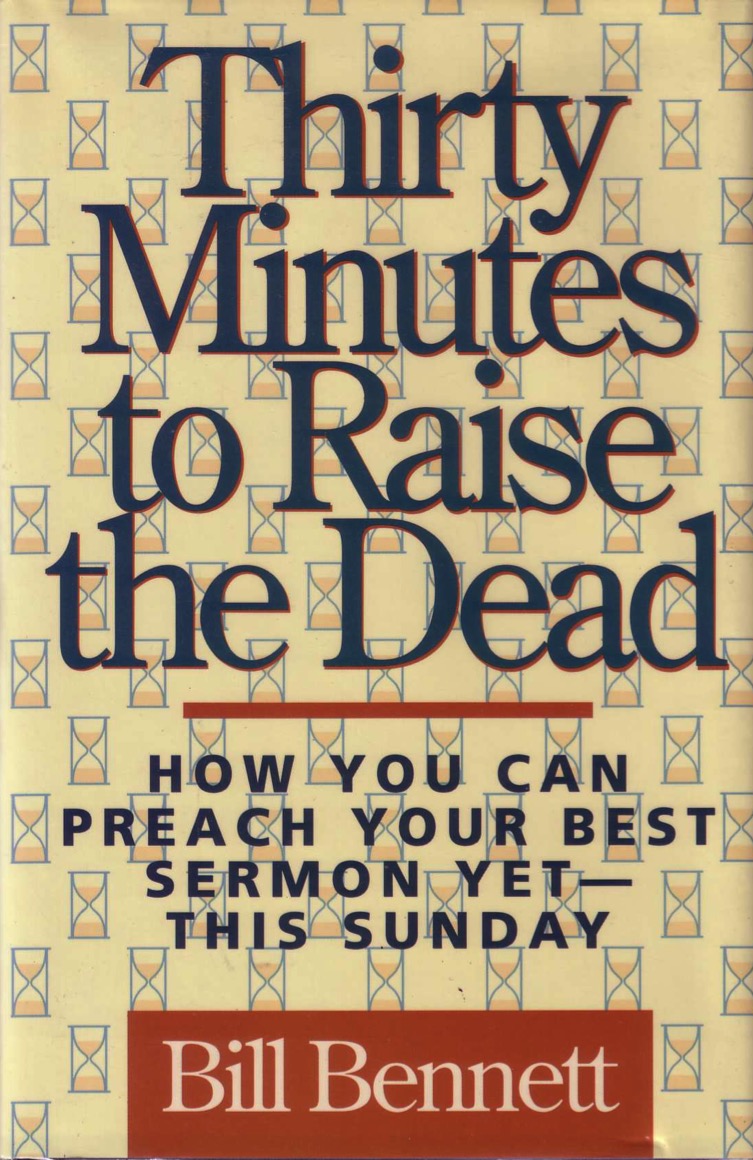 Anda memiliki sangat sedikit waktu untuk membangkitkan kebutuhan
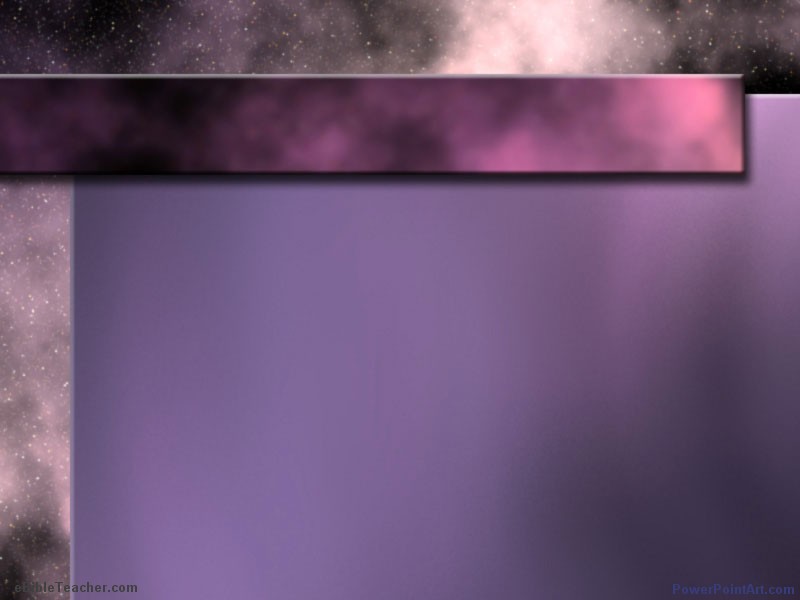 74
RBBB UUT
Raih Perhatian atas Subjek yang dikhotbahkan
Bangkitkan Kebutuhan
Berikan Subjek, IU, atau PU I
Berikan Latar Belakang
Pendahuluan
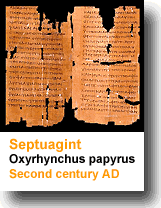 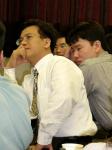 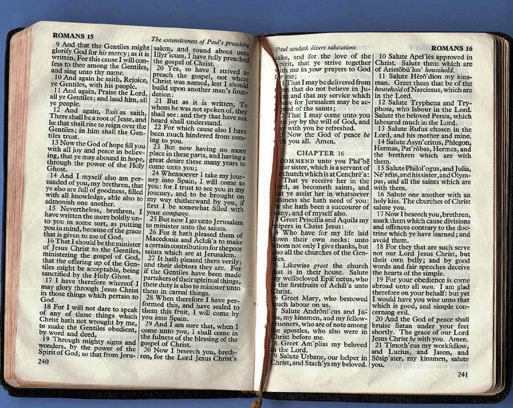 Kebutuhan
Teks
Latar Belakang
Bagikan hanya latar belakang yang relevan
Berikan latar belakang sebelum teks
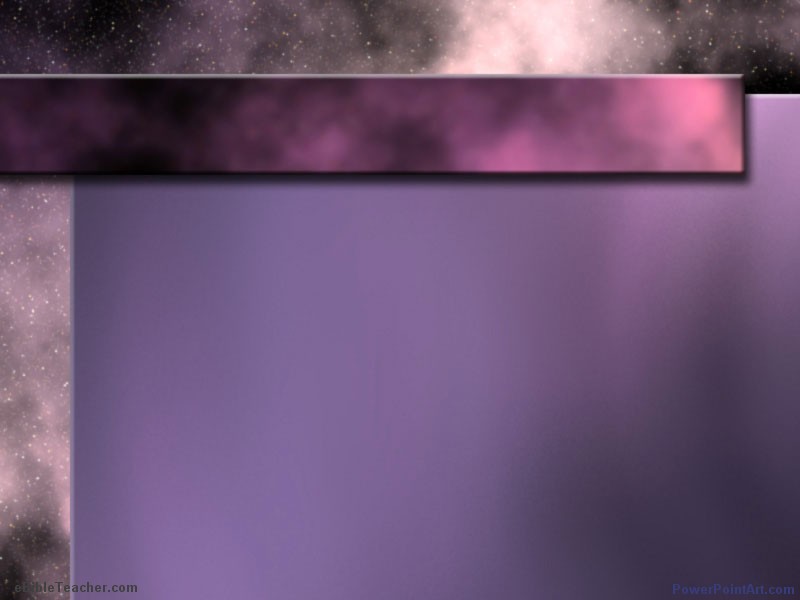 74
Poin-poin Kontak
RBBB UUT
Duniawi
Raih Perhatian atas Subjek yang dikhotbahkan
Bangkitkan Kebutuhan
Berikan Subjek, IU, atau PU I
Berikan Latar Belakang
Pribadi
Struktural
Pendahuluan
Alkitabiah
Poin-Poin Kontak dari Hostetler, Introducing the Sermon (Mempersiapkan Khotbah)
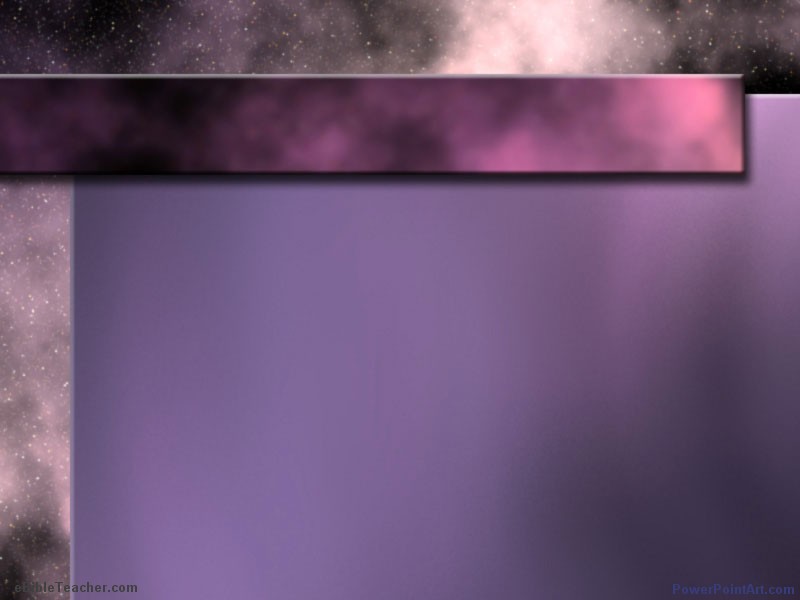 74
RBBB UUT
Raih Perhatian atas Subjek yang dikhotbahkan
Bangkitkan Kebutuhan
Berikan Subjek, IU, atau PU I
Berikan Latar Belakang
Ulangi Kerangka
Pendahuluan
Poin-Poin Kontak dari Hostetler, Introducing the Sermon (Mempersiapkan Khotbah)
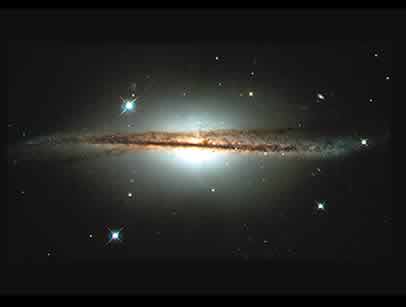 Pratayangkan Pesan Anda
Apakah itu
Tinjau subyek anda
Beri nomor pada PU (tapi bukan seluruh poin itu sendiri)
Contoh-contoh
Bacaan hari ini menunjukkan kita…
2 jalan to menghormati Tuhan (hal. 51, 82)
3 alasan kita jadi kotor bagi orang lain (hal. 148)
3 prinsip menemukan pasangan (hal. 157e)
Apa yang Tuhan pikirkan tentang misi dan apa yang kita harus lakukan sebagai respon (hal. 156)
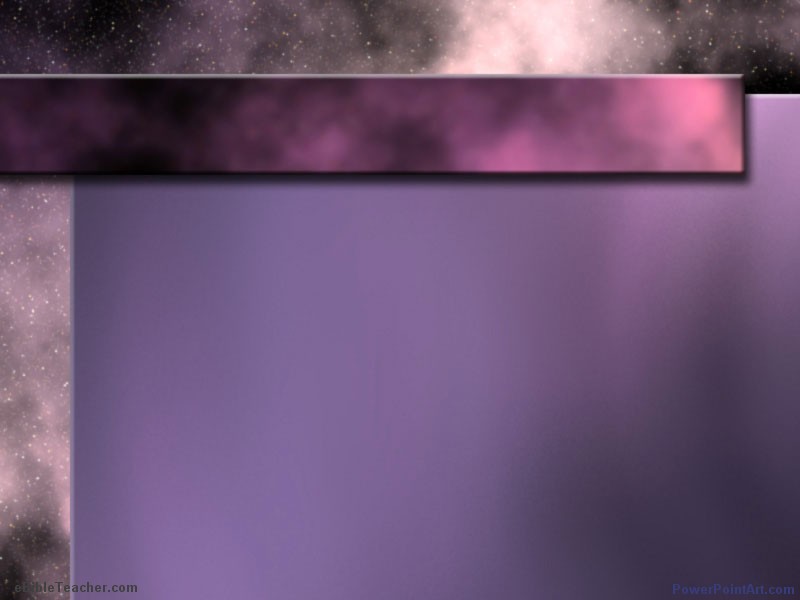 74
RBBB UUT
Raih Perhatian atas Subjek yang dikhotbahkan
Bangkitkan Kebutuhan
Berikan Subjek, IU, atau PU I
Berikan Latar Belakang
Ulangi Kerangka
Umumkan teks
Transisi ke PU I
Pendahuluan
Poin-Poin Kontak dari Hostetler, Introducing the Sermon (Mempersiapkan Khotbah)
49
Jenis-jenis Transisi
Subjek: Bagaimana kita mengetahui bagaimana berbicara dengan orang non-Kristen (Kol. 4:6c)?
(Cara pertama berbicara dengan non-Kristen ialah…)
I. Berbicaralah dengan kata-kata yang sopan (6a)
Kalimat Tidak Lengkap
A.  B.
(Cara kedua berbicara dengan non-Kristen ialah…)
II. Berbicaralah dgn kata-kata bijak (6b)
A. B.
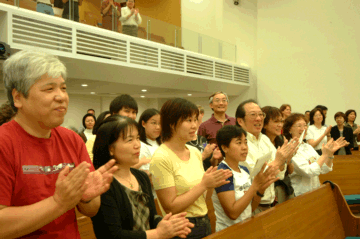 75
Kesimpulan
Mengapa kesimpulan-kesimpulan yang baik sangat penting?
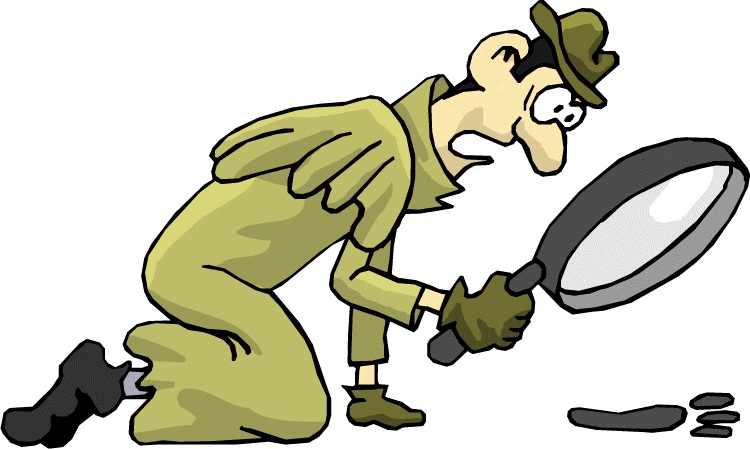 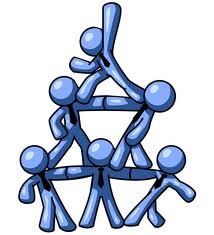 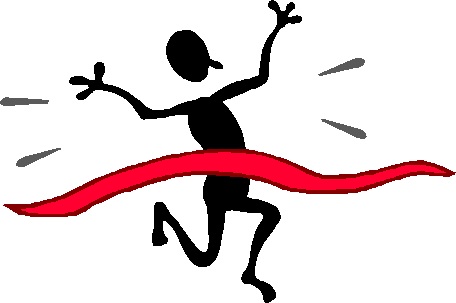 75
Kesimpulan-kesimpulan Diingat
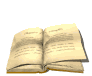 “Yang paling diingat orang adalah kata-kata pembicara yang pertama and yang terakhir.

Jika anda akan membuat kesalahan, biarkan muncul di tengah!"
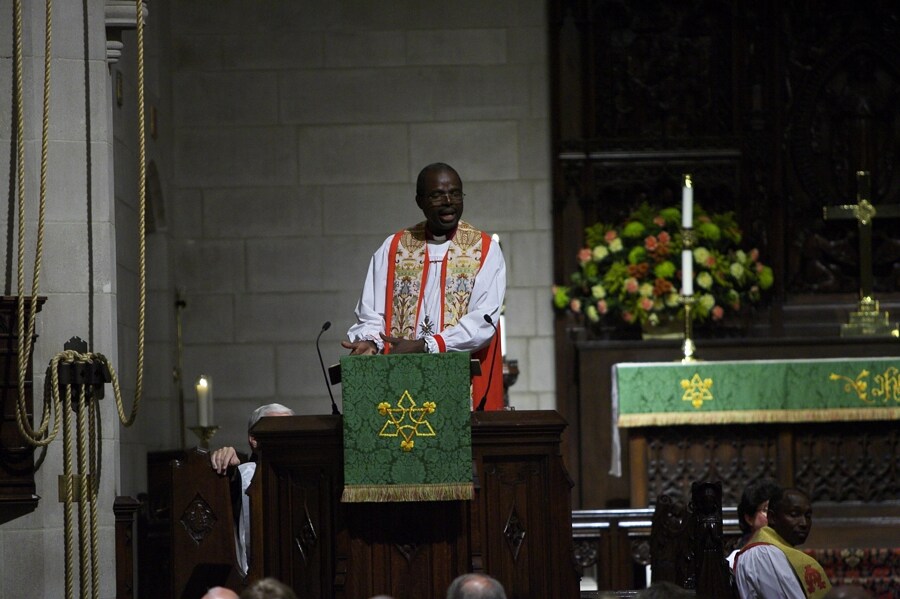 RBPB UUT
USAHA
RBB
BUUT
USAHA
Kesimpulan
Pendahuluan
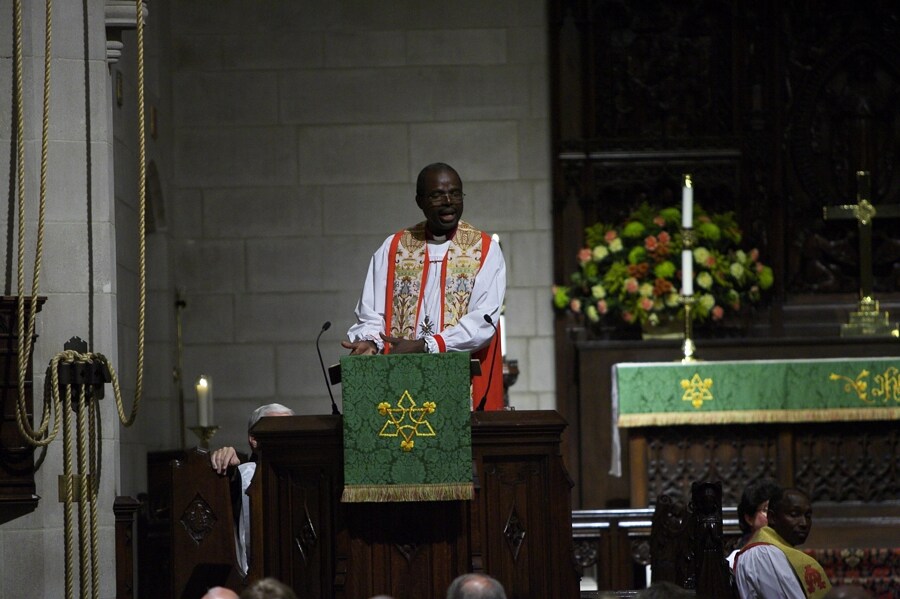 Unsur-unsur Kesimpulan
USAHA
Utarakan IU anda (atau nyatakan kembali dengan kata-kata yang berbeda)
Singkapkan Poin-poin Utama
Kesimpulan
75
Pepatah Tua Tentang Kejelasan
Beritahu apa yang anda akan  beritahu ke mereka
Beritahu

 Mereka
Maka beritahu apa yang anda telah beritahu mereka
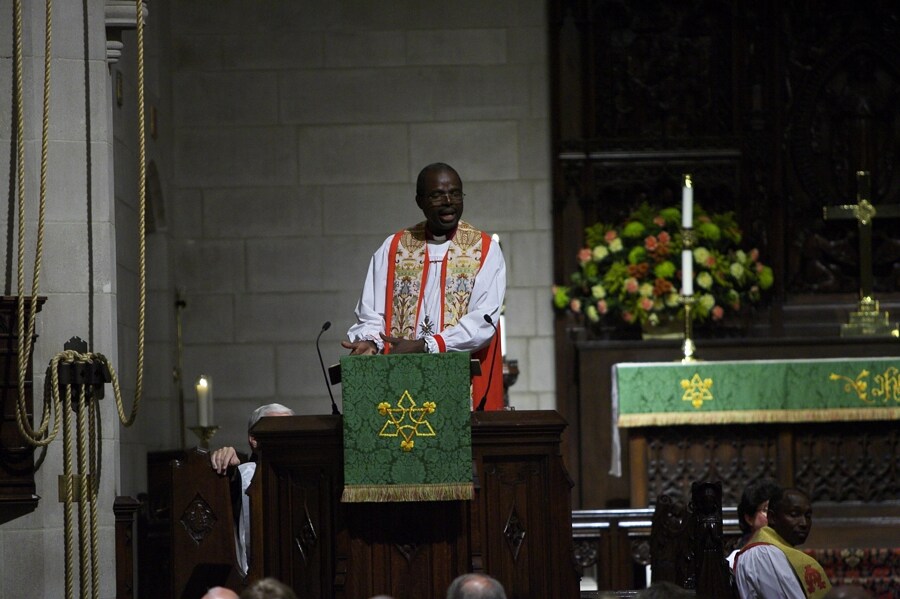 Unsur-unsur Kesimpulan
USAHA
Utarakan IU anda (atau nyatakan kembali dengan kata-kata yang berbeda)
Singkapkan Poin-poin Utama
Aplikasikan atau berikan dorongan untuk taat
Hadirkan variasi
Kesimpulan
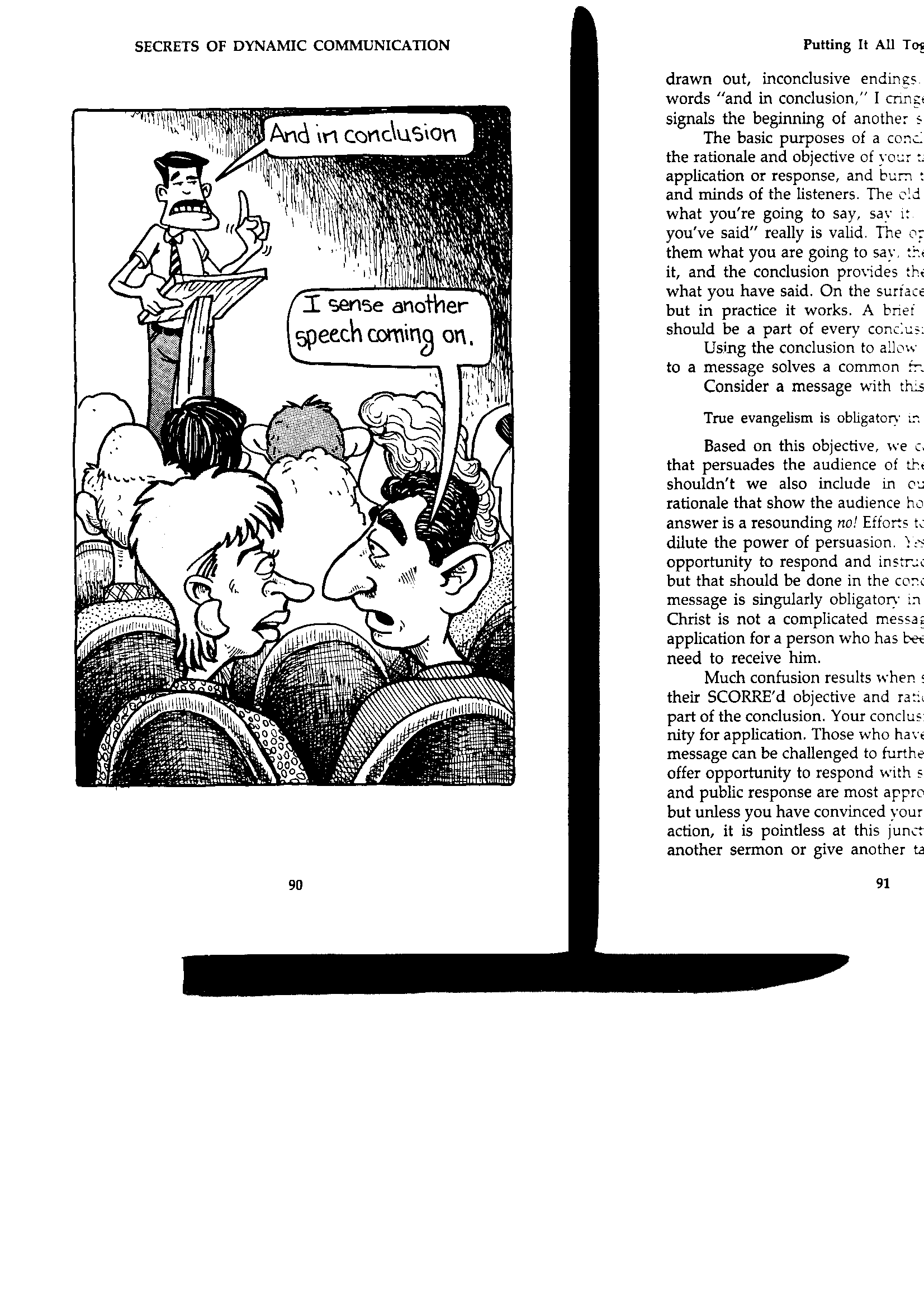 Dan kesimpulannya
Hadirkan Variasi
Saya merasakan akan ada pidato
yg lain lagi
Jangan selalu berakhir dengan puisi atau doa
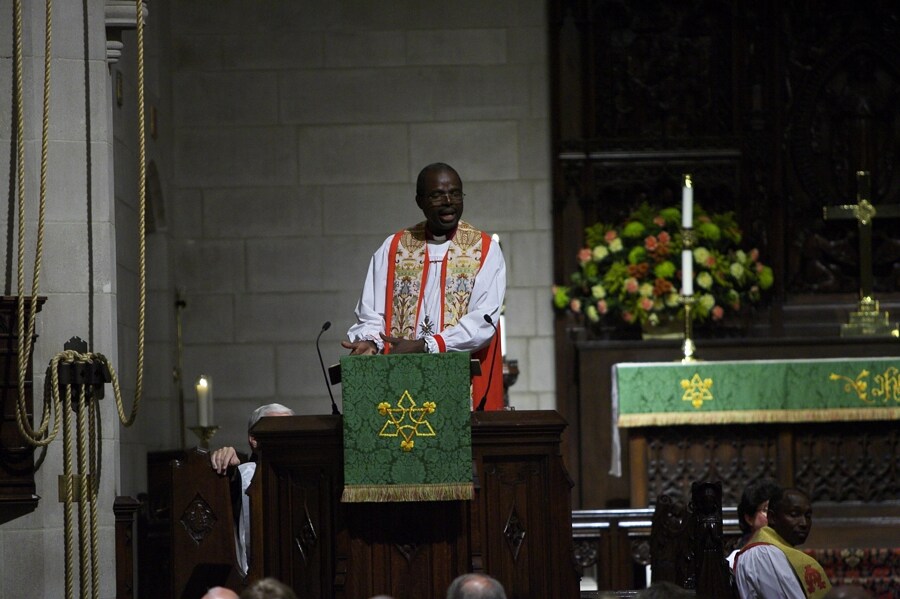 Unsur-unsur Kesimpulan
USAHA
Utarakan IU anda (atau nyatakan kembali dengan kata-kata yang berbeda)
Singkapkan Poin-poin Utama
Aplikasikan atau berikan dorongan untuk taat
Hadirkan variasi
Anda jangan pernah mengumumkan kesimpulan Anda
Kesimpulan
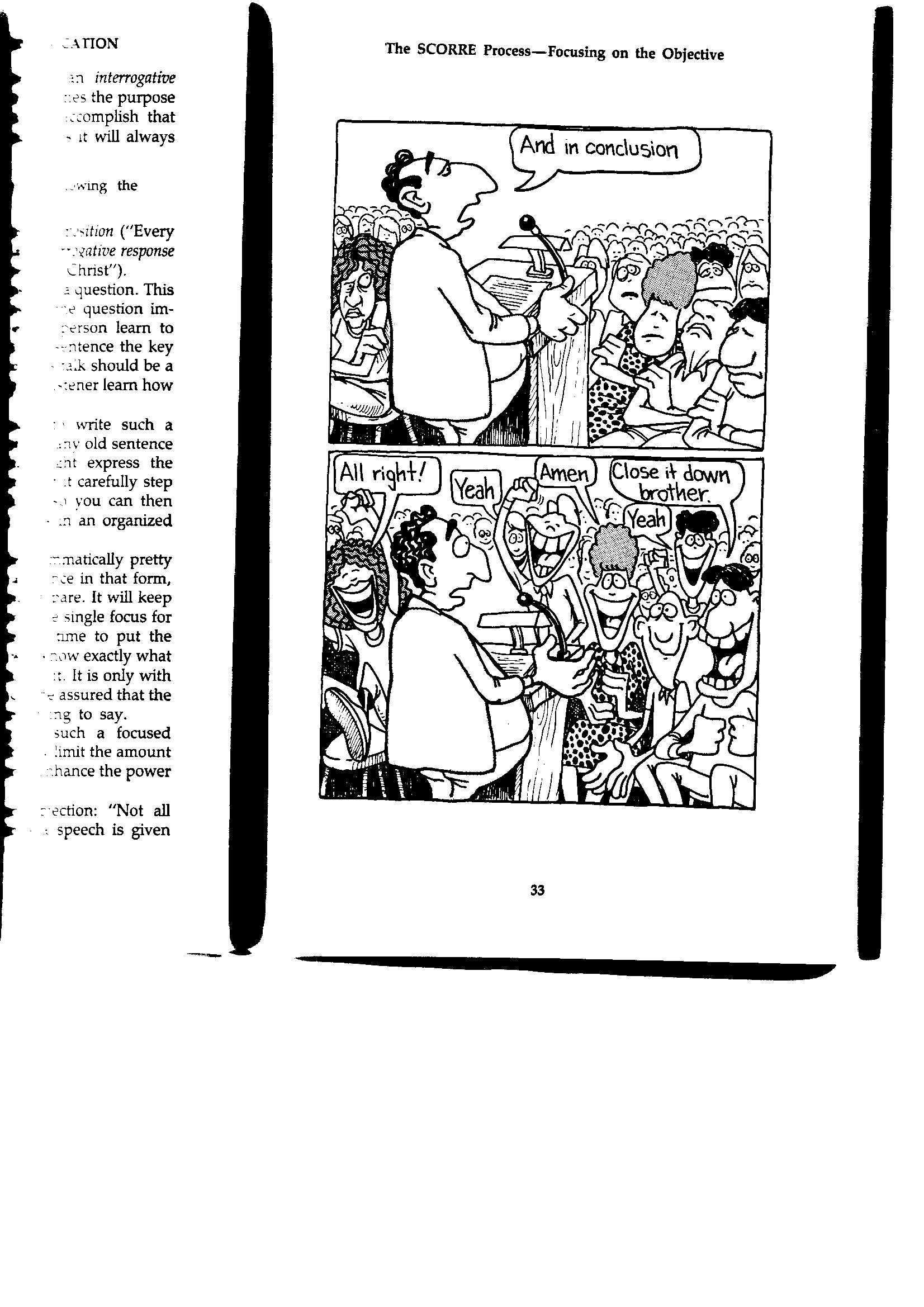 Don’t Announce It
Dan kesimpulannya
JANGAN UMUMKAN KESIMPULAN ANDA
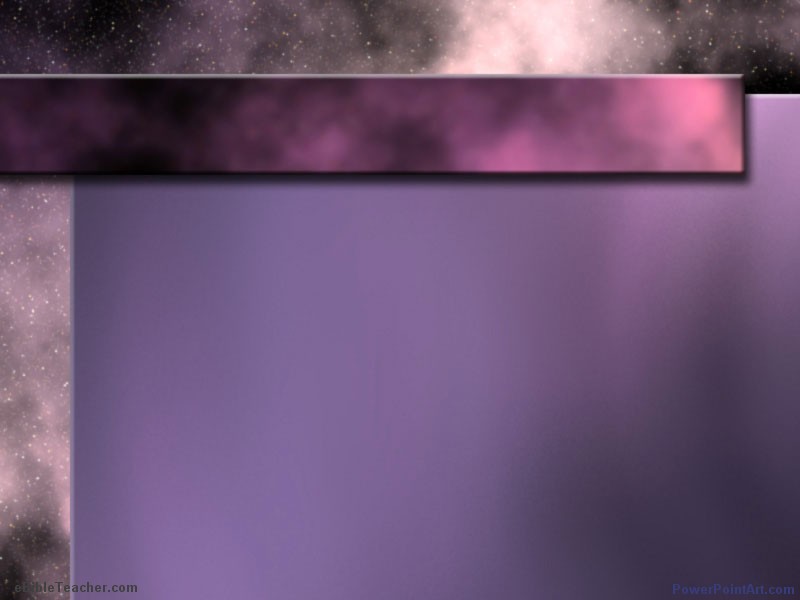 74
RBBB UUT
Raih Perhatian atas Subjek yang dikhotbahkan
Bangkitkan Kebutuhan
Berikan Subjek, IU, atau PU I
Berikan Latar Belakang
Ulangi Kerangka
Umumkan teks
Transisi ke PU I
Pendahuluan
Poin-Poin Kontak dari Hostetler, Introducing the Sermon (Mempersiapkan Khotbah)
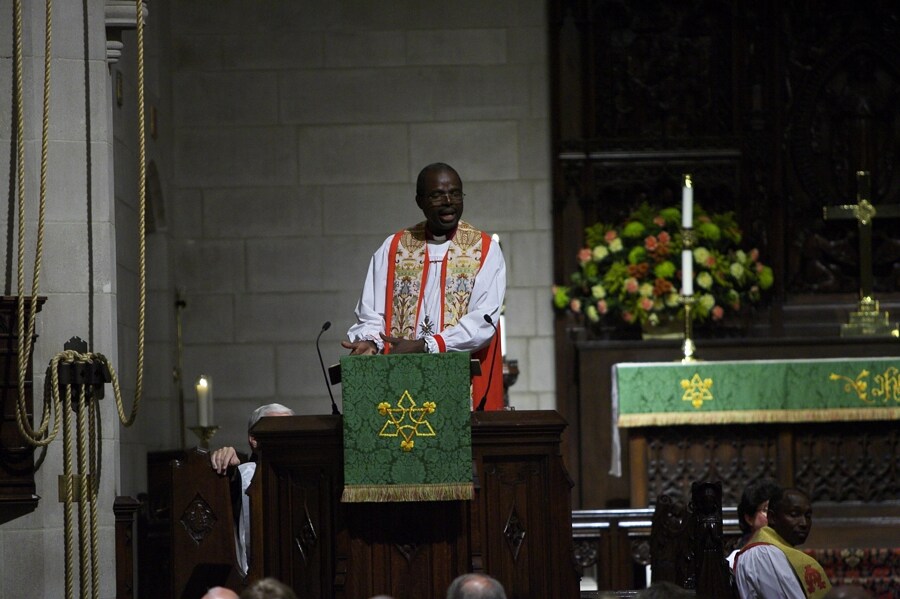 Unsur-unsur Kesimpulan
USAHA
Utarakan IU anda (atau nyatakan kembali dengan kata-kata yang berbeda)
Singkapkan Poin-poin Utama
Aplikasikan atau berikan dorongan untuk taat
Hadirkan variasi
Anda jangan pernah mengumumkan kesimpulan Anda
Kesimpulan
Black
Dapatkan presentasi ini dengan gratis!
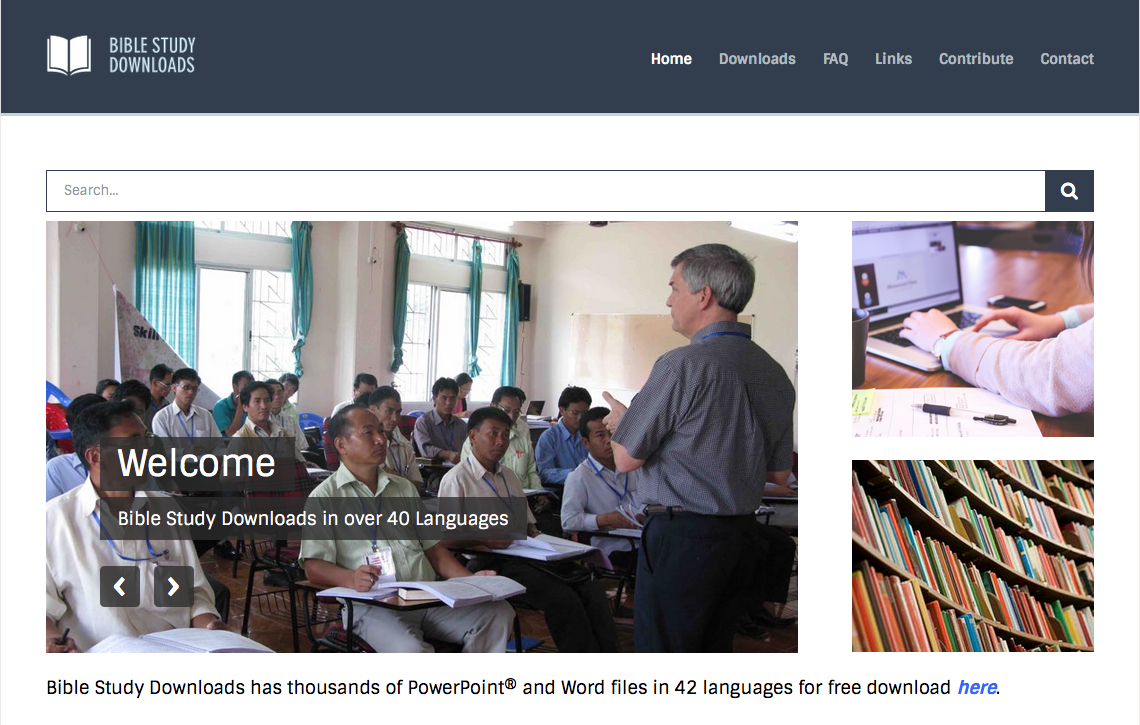 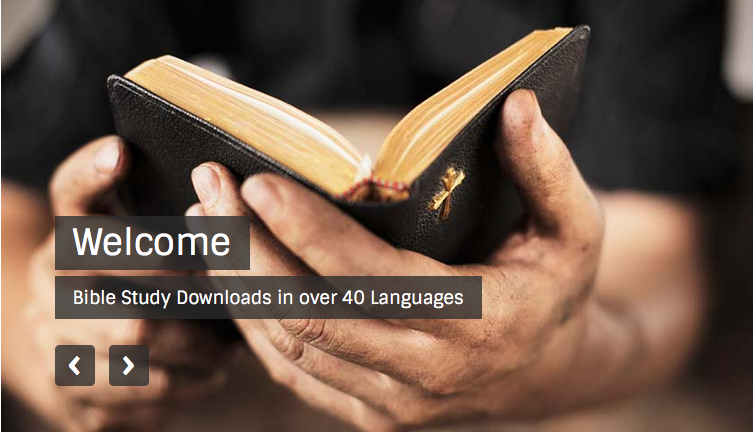 Homiletik (Preaching in Indonesia) di BibleStudyDownloads.org
[Speaker Notes: Preaching (pr)
Homiletics]